Chronic Care Management (CCM) Questions and Answers
August 17, 2023
Disclaimer
We prepared this education as a tool to assist the provider community.  Medicare rules change often. They are in the relevant laws, regulations and rulings on the Centers for Medicare & Medicaid Services (CMS) website. 
We will provide responses to questions based on the facts given, but the Medicare rules will determine final coverage.  
CMS prohibits recording of the presentation for profit-making purposes.
Resources
CMS Chronic Care Management Services Fact Sheet 
WPS Chronic Care Management 
WPS YouTube Chronic Care Management Playlist
Encore Survey
Let us know what you think!
Take time to complete the survey now. 
Survey link
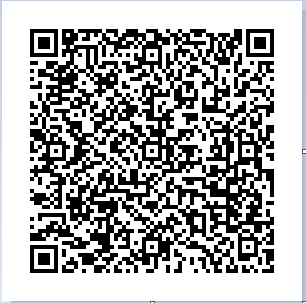 Encore Closing
Follow-up Questions
Email wps.gha.education@wpsic.com
Topic: “Encore: Chronic Care Management Questions and Answers”
Send claim specific questions to Customer Service